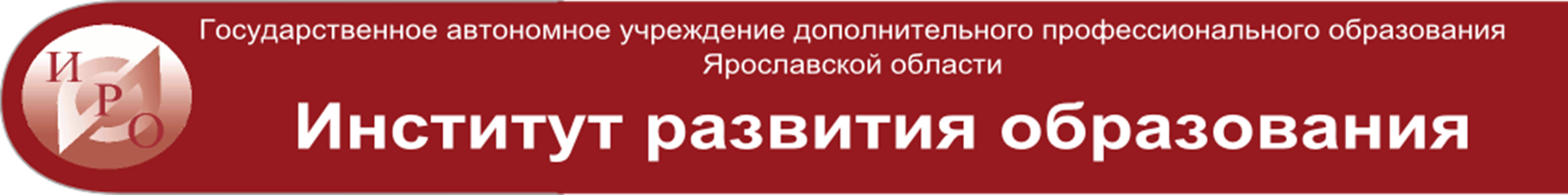 Неговорящий ребенок в образовательной организации: проблемы, подходы, решения
Отрошко Г.В.
ст. преподаватель
ГАУ ДПО ЯО ИРО
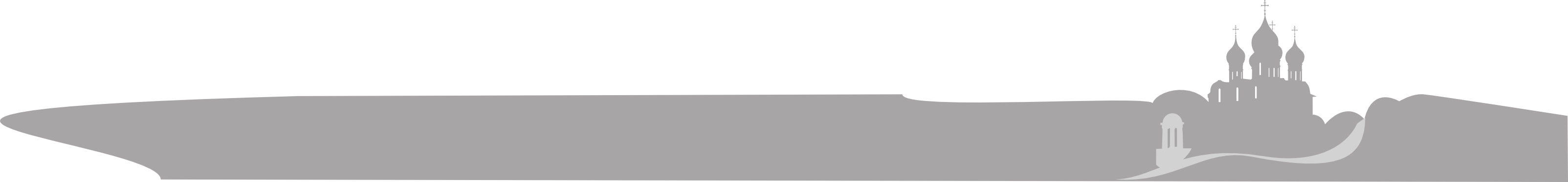 Безречевые дети:
с моторной и сенсорной алалией, 
с  анартрией,
с  расстройствами аутистического спектра, 
с интеллектуальной недостаточностью, 
с нарушением слуха, 
с ТМНР.
отсутствие мотивации к общению, 
неумение ориентироваться в ситуации, 
разлаженность поведения, 
негибкость в контактах, 
повышенная эмоциональная истощаемость.
«Решает судьбу личности в последнем счете не дефект сам по себе, а его социальные последствия, его социально-психологическая реализация»
Л.С. Выготский
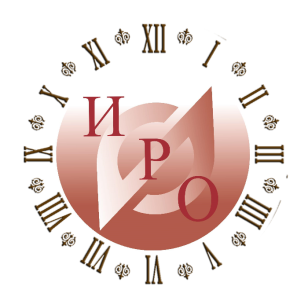 Время профессионального роста
Благодарю за внимание
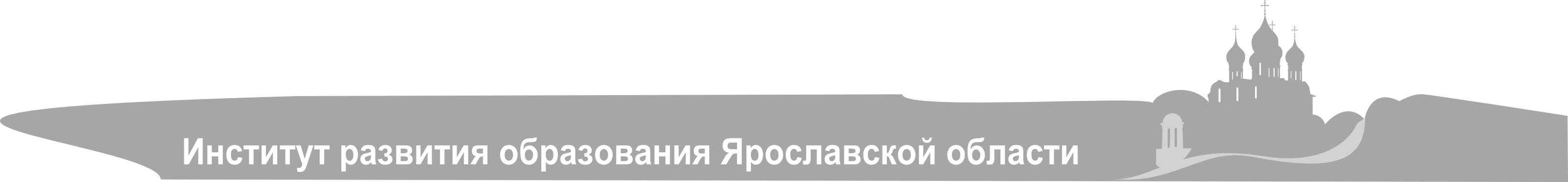 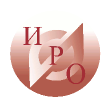 Образование без границ
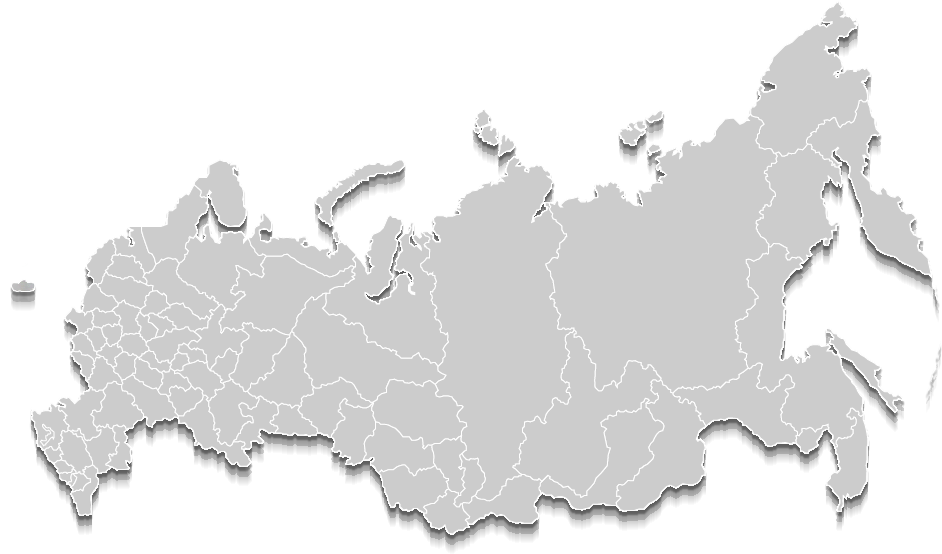 Контактная информация:
Россия г. Ярославль, ул. Богдановича, 16 
Тел.: +7 (4852) 21-06-83 
Сайт: www.iro.yar.ru
E-mail: rcnit@iro.yar.ru
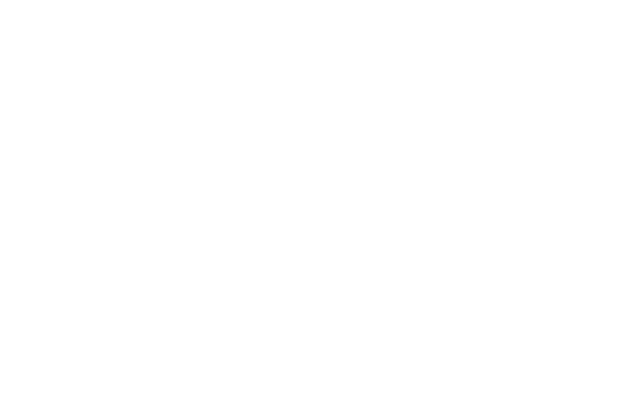 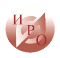 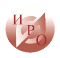 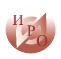 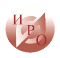 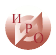 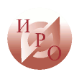 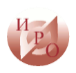 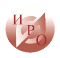 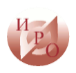 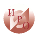 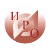 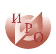 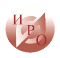 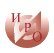 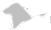 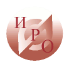 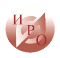 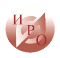 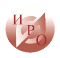 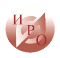 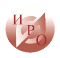 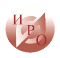 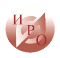